Grampians Region Allied Health Workforce Strategic Plan 2017 - 20
Dean Taylor											  Rural Workforce Development Officer – West Division
Grampians Region Allied Health Workforce Strategic Plan 2017 – 20
Relationship between DHHS initiatives / reforms and Strategic Plan
Other priority areas:
Allied Health Professional Development
Allied Health Research and Quality Improvement
Career pathways for allied health
Grampians Region Allied Health Workforce Strategic Plan 2017 - 20
Purpose
Provide clear direction on priorities and activities for allied health workforce in the Grampians Region over the next 4 years
Assumptions with the purpose: there is a strong focus on regional collaboration, parts of the plan are aspirational and reliant on receiving funding and the plan has been developed to be responsive to changes
Governance
The Grampians Allied Health Leaders Network have an important role in overseeing the implementation of activities in the strategic plan
The strategic plan informs my own work plan
Grampians Region Allied Health Workforce Strategic Plan 2017 - 20
Methodology
Strategic Planning Meeting with Grampians Allied Health Leaders Network
Strategic Planning Meeting with Ballarat Health Services Allied Health Clinical Managers
Survey Monkey Feedback
Review of Strategic Plan at Grampians Allied Health Leaders Network Meeting
Final version Grampians Region Allied Health Workforce Strategic Plan 2017 - 20
Grampians Region Allied Health Workforce Strategic Plan 2017 - 20
Action Plan
Grampians Region Allied Health Workforce Strategic Plan 2017 - 20
Action Plan (cont)
Grampians Region Allied Health Workforce Strategic Plan 2017 - 20
Action Plan (cont)
Grampians Region Allied Health Workforce Strategic Plan 2017 - 20
Action Plan (cont)
Grampians Region Allied Health Workforce Strategic Plan 2017 - 20
Further information
A paper based copy of the report is available and it will also be available on the soon to be developed webpage
Questions
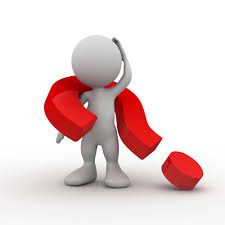